عزيزي ولي أمر الطالب / .................................................................................     الصف......  ابنكم لم يحفظ جدول الضرب
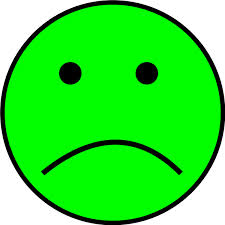 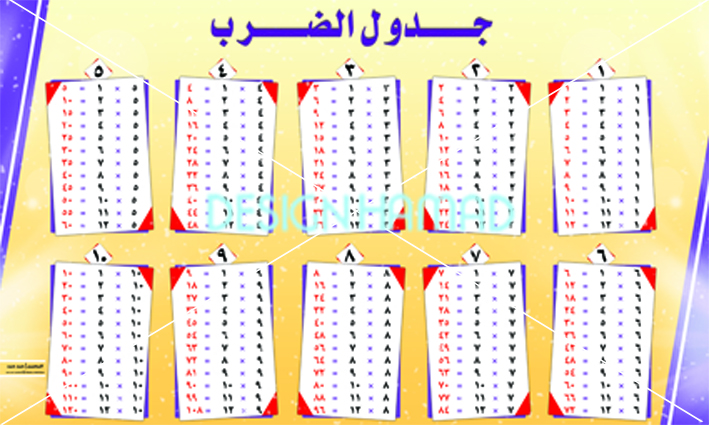 عزيزي ولي أمر الطالب / .................................................................................     الصف......  ابنكم لم يحفظ جدول الضرب
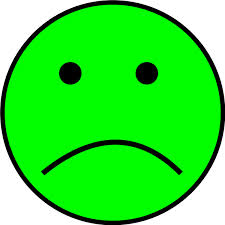 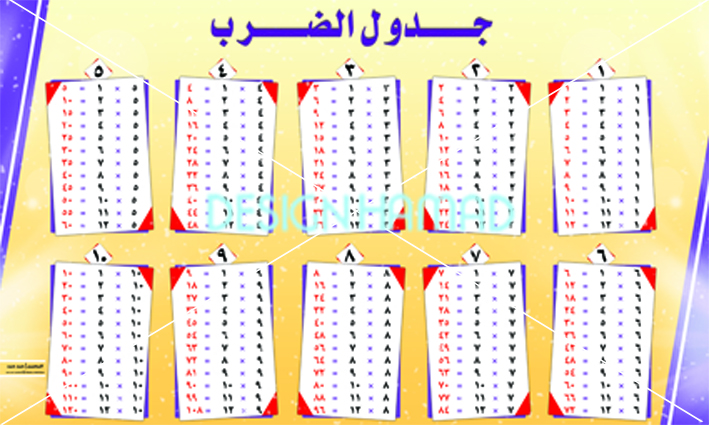 معلم المادة
عزيزي ولي أمر الطالب / .................................................................................     الصف......  ابنكم لم يحفظ جدول الضرب
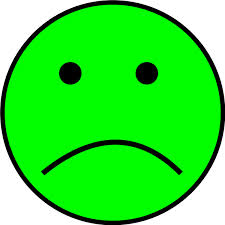 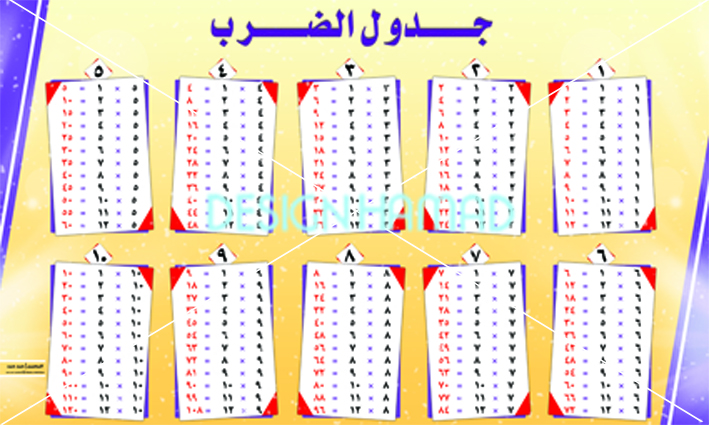 مـعـلـم مـادة الـريـاضـيـات 
أ / مـحـمـد الـعـوض
عزيزي ولي أمر الطالب / .................................................................................     الصف......  ابنكم لم يحفظ جدول الضرب
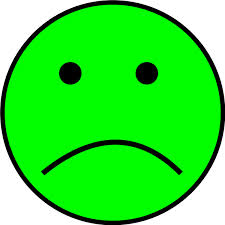 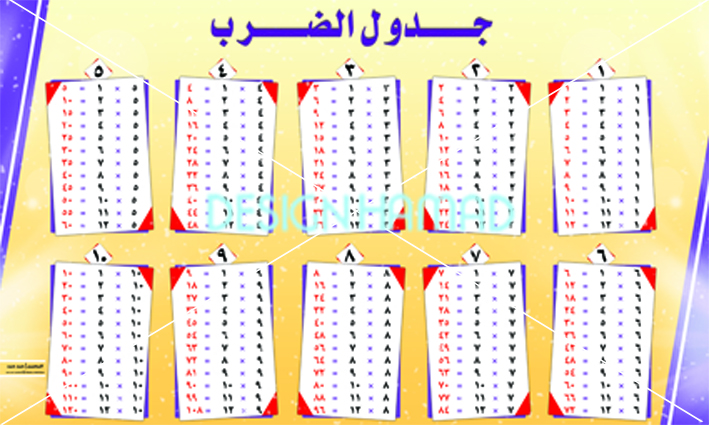 عزيزي ولي أمر الطالب / .....................................................................     الصف......  ابنكم لم يحفظ جدول الضرب
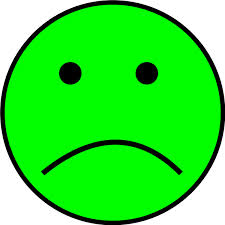 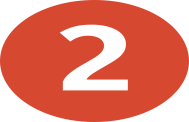 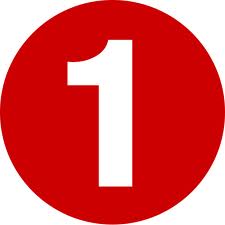 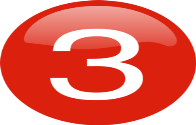 5×9=45
8×7=56
6×8=48
7×6=42
3×8=24
9×8=72
7×6=42
9×4=36
8×9=72
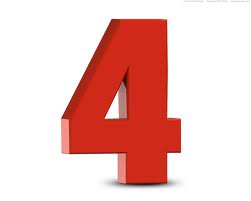 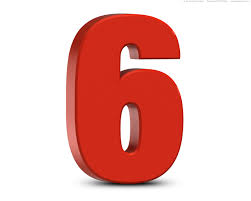 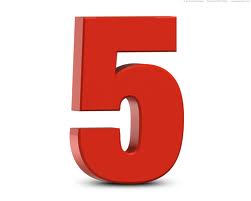 7×8=56
6×7=42
9×4=36
6×9=54
3×8=24
7×6=42
9×5=45
8×9=72
7×4=28
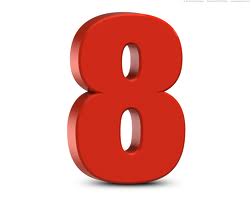 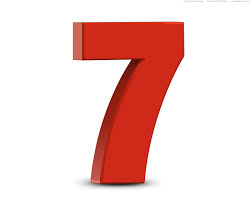 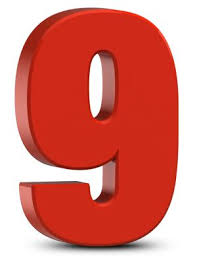 8×3=24
7×9=63
8×7=56
5×8=40
7×9=63
8×6=48
9×4=36
8×7=56
9×6=56
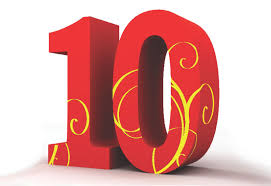 9×7=63
8×8=64
9×8=72
عزيزي ولي أمر الطالب / .....................................................................     الصف......  ابنكم لم يحفظ جدول الضرب
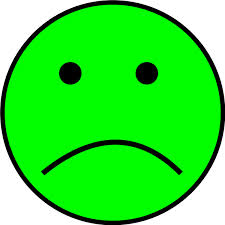 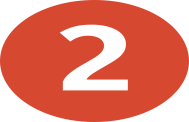 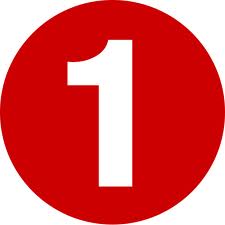 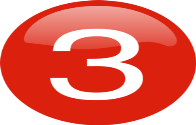 5×9=45
8×7=56
6×8=48
7×6=42
3×8=24
9×8=72
7×6=42
9×4=36
8×9=72
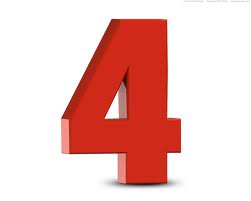 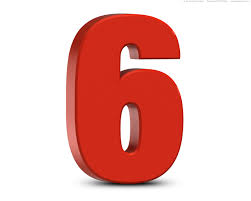 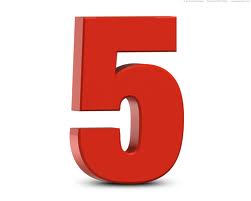 7×8=56
6×7=42
9×4=36
6×9=54
3×8=24
7×6=42
9×5=45
8×9=72
7×4=28
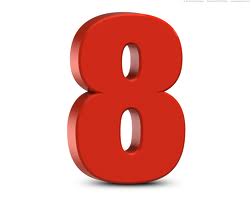 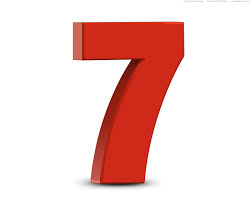 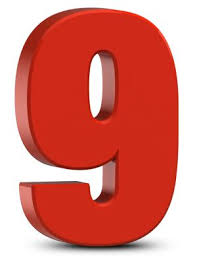 8×3=24
7×9=63
8×7=56
5×8=40
7×9=63
8×6=48
9×4=36
8×7=56
9×6=56
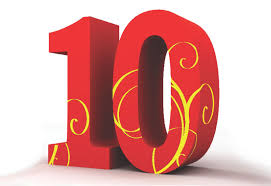 9×7=63
8×8=64
9×8=72
عزيزي ولي أمر الطالب / .....................................................................     الصف......  ابنكم لم يحفظ جدول الضرب
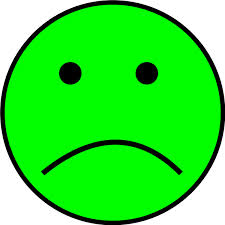 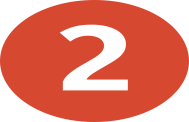 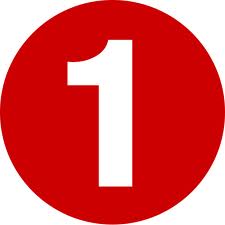 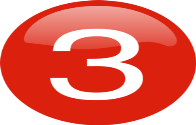 5×9=45
8×7=56
6×8=48
7×6=42
3×8=24
9×8=72
7×6=42
9×4=36
8×9=72
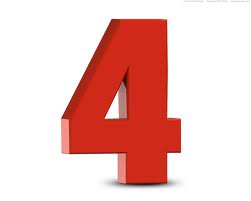 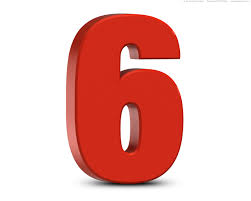 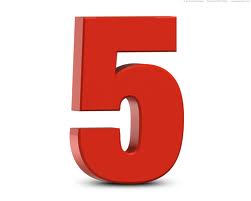 7×8=56
6×7=42
9×4=36
6×9=54
3×8=24
7×6=42
9×5=45
8×9=72
7×4=28
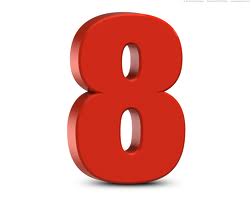 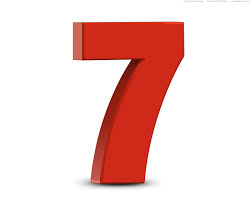 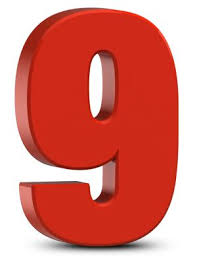 8×3=24
7×9=63
8×7=56
5×8=40
7×9=63
8×6=48
9×4=36
8×7=56
9×6=56
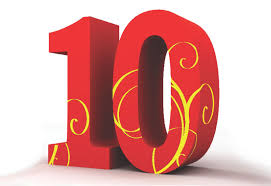 9×7=63
8×8=64
9×8=72
عزيزي ولي أمر الطالب / .....................................................................     الصف......  ابنكم لم يحفظ جدول الضرب
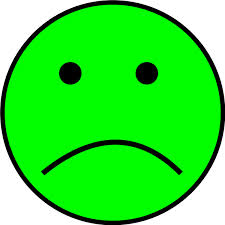 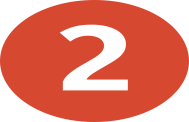 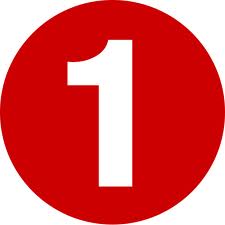 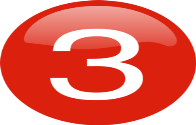 5×9=45
8×7=56
6×8=48
7×6=42
3×8=24
9×8=72
7×6=42
9×4=36
8×9=72
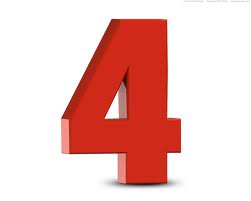 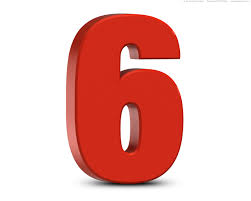 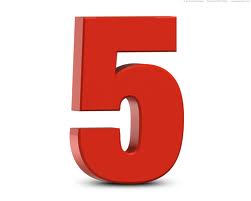 7×8=56
6×7=42
9×4=36
6×9=54
3×8=24
7×6=42
9×5=45
8×9=72
7×4=28
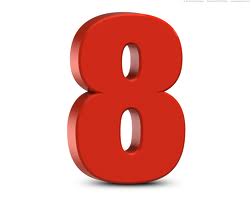 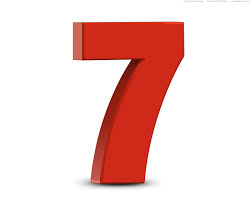 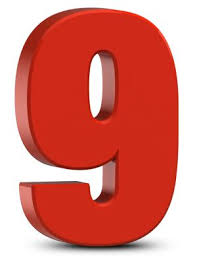 8×3=24
7×9=63
8×7=56
5×8=40
7×9=63
8×6=48
9×4=36
8×7=56
9×6=56
معلم المادة 
أ/ محمد العوض
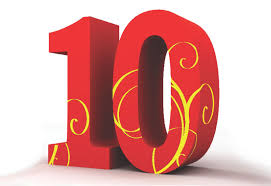 9×7=63
8×8=64
9×8=72
مسابقة جدول الضرب
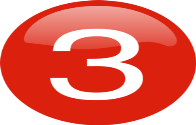 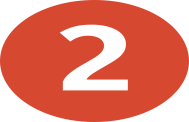 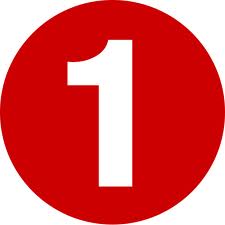 7×6=42
3×8=24
9×8=72
7×6=42
9×4=36
8×9=72
5×9=45
8×7=56
6×8=48
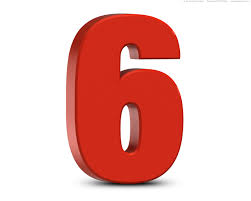 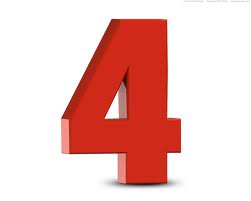 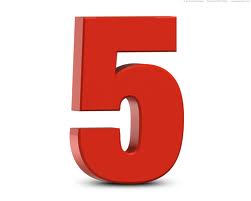 9×5=45
8×9=72
7×4=28
6×9=54
3×8=24
7×6=42
7×8=56
6×7=42
9×4=36
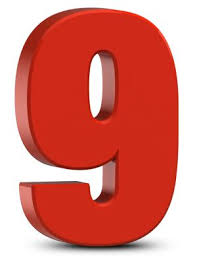 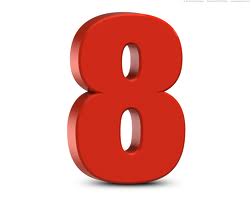 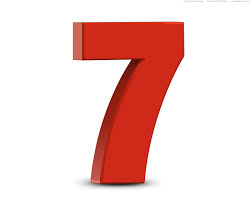 8×3=24
7×9=63
8×7=56
5×8=40
7×9=63
8×6=48
9×4=36
8×7=56
9×6=56
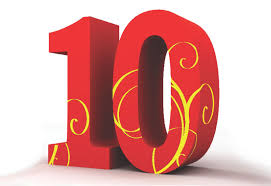 9×7=63
8×8=64
9×8=72
مسابقة جدول الضرب
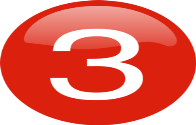 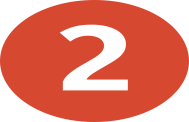 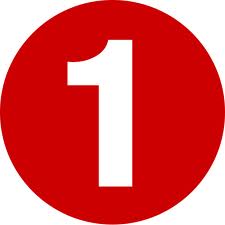 7×6=42
3×8=24
9×8=72
7×6=42
9×4=36
8×9=72
5×9=45
8×7=56
6×8=48
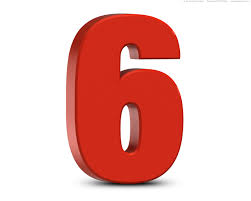 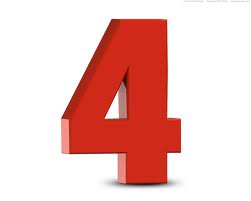 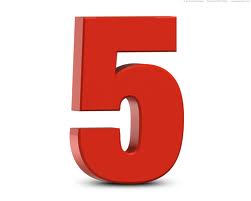 9×5=45
8×9=72
7×4=28
6×9=54
3×8=24
7×6=42
7×8=56
6×7=42
9×4=36
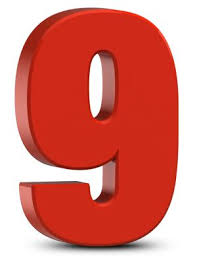 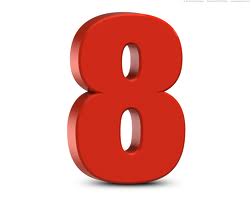 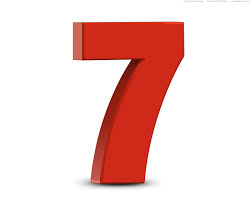 8×3=24
7×9=63
8×7=56
5×8=40
7×9=63
8×6=48
9×4=36
8×7=56
9×6=56
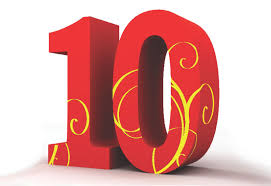 9×7=63
8×8=64
9×8=72